Exercises: Chapter 1 (as assigned each time)
Problems 1-12
Problems 13-23
Problems 24-34 (OMIT #35)
Problems 36-44
Problems 45-63
Problems 64-70 (OMIT #71 and challenge problems)
Review for Chapter 1 exam: start pg 52 Problems 1-23
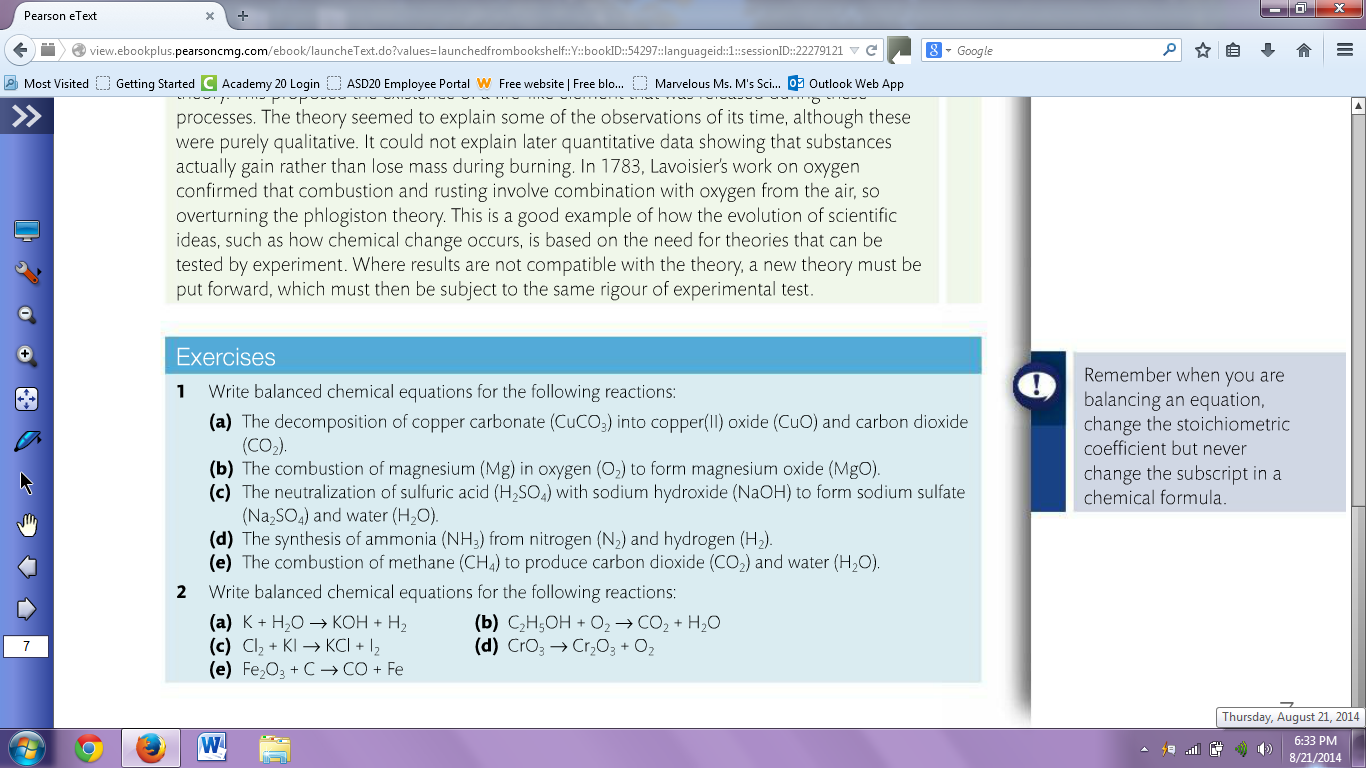 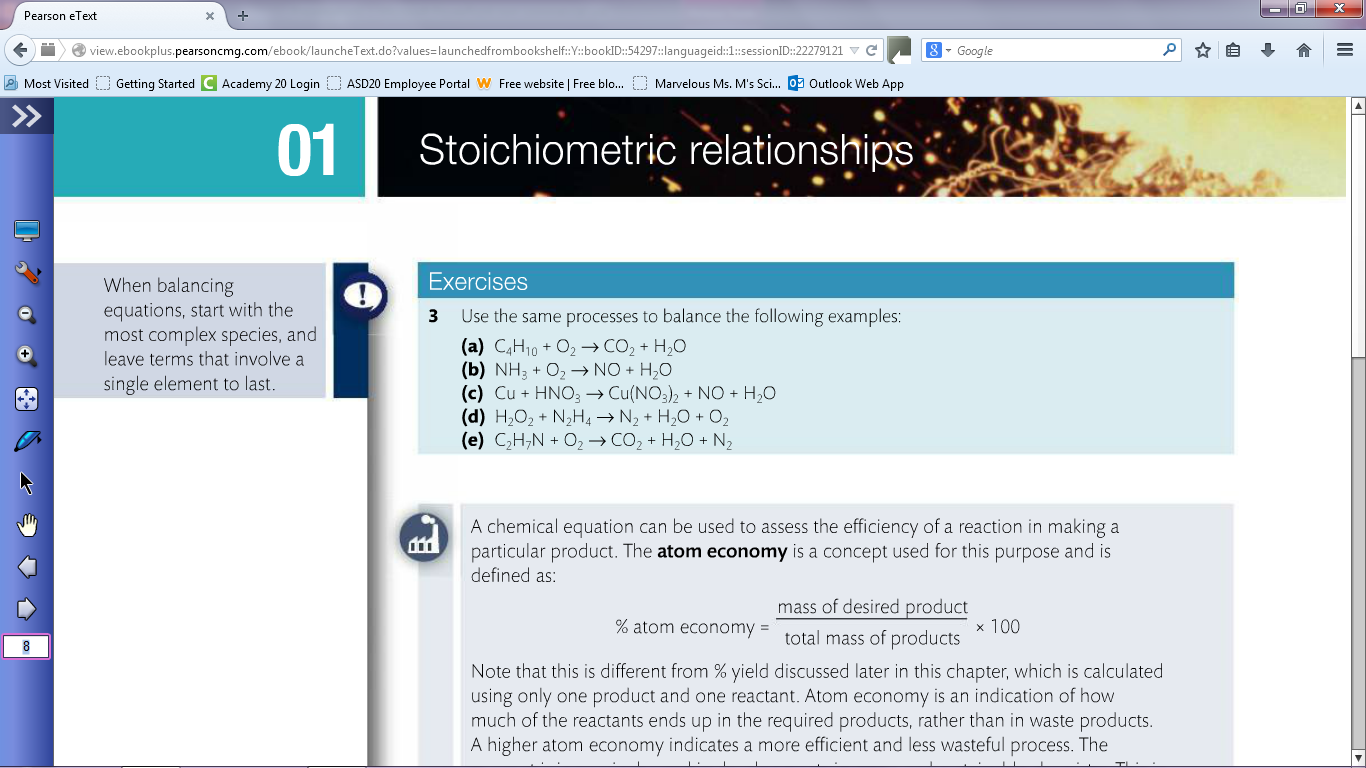 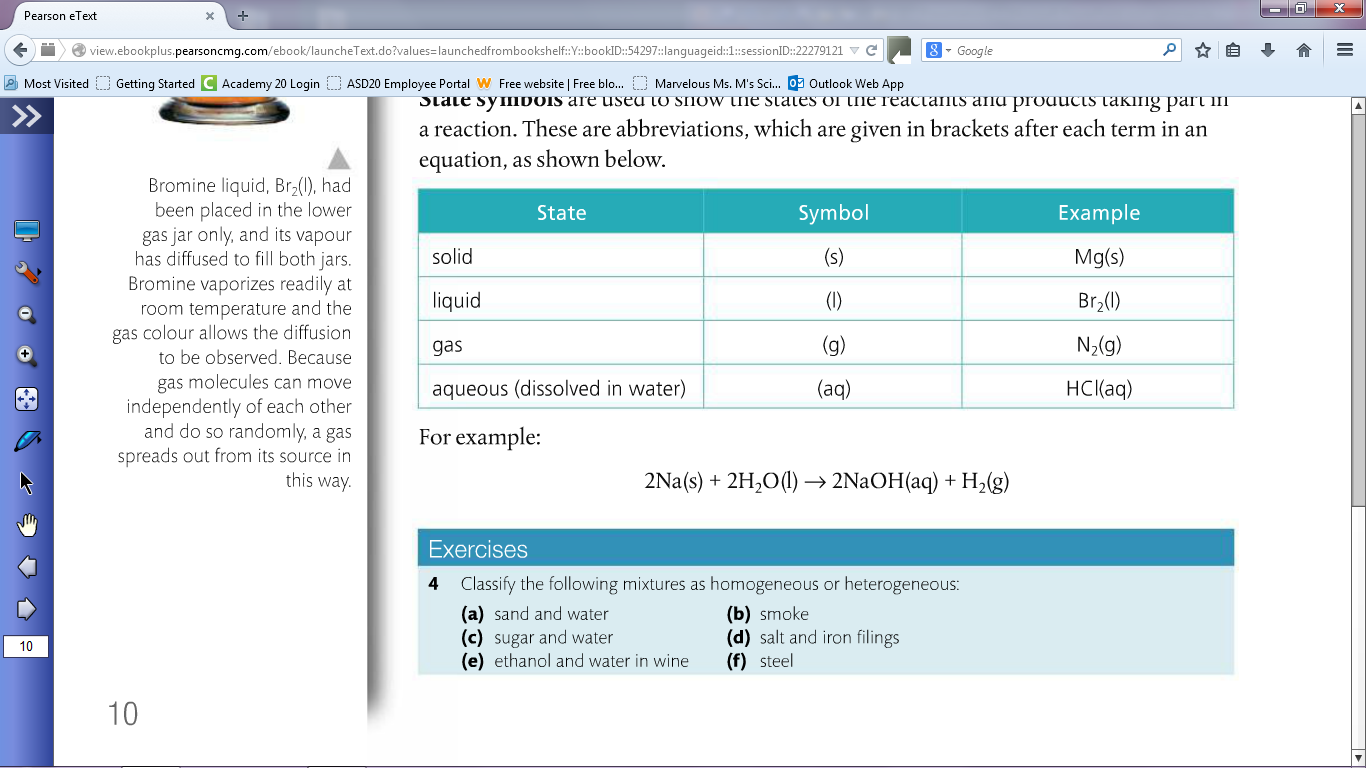 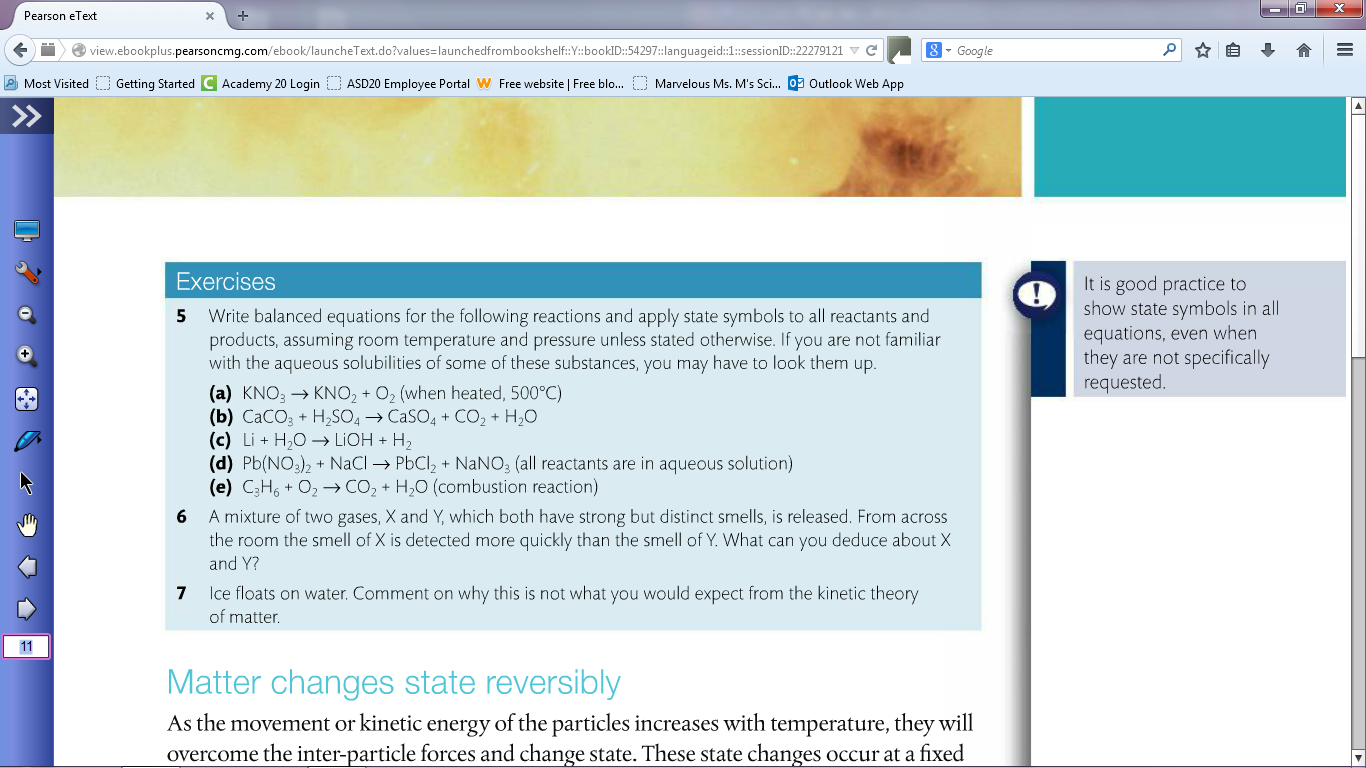 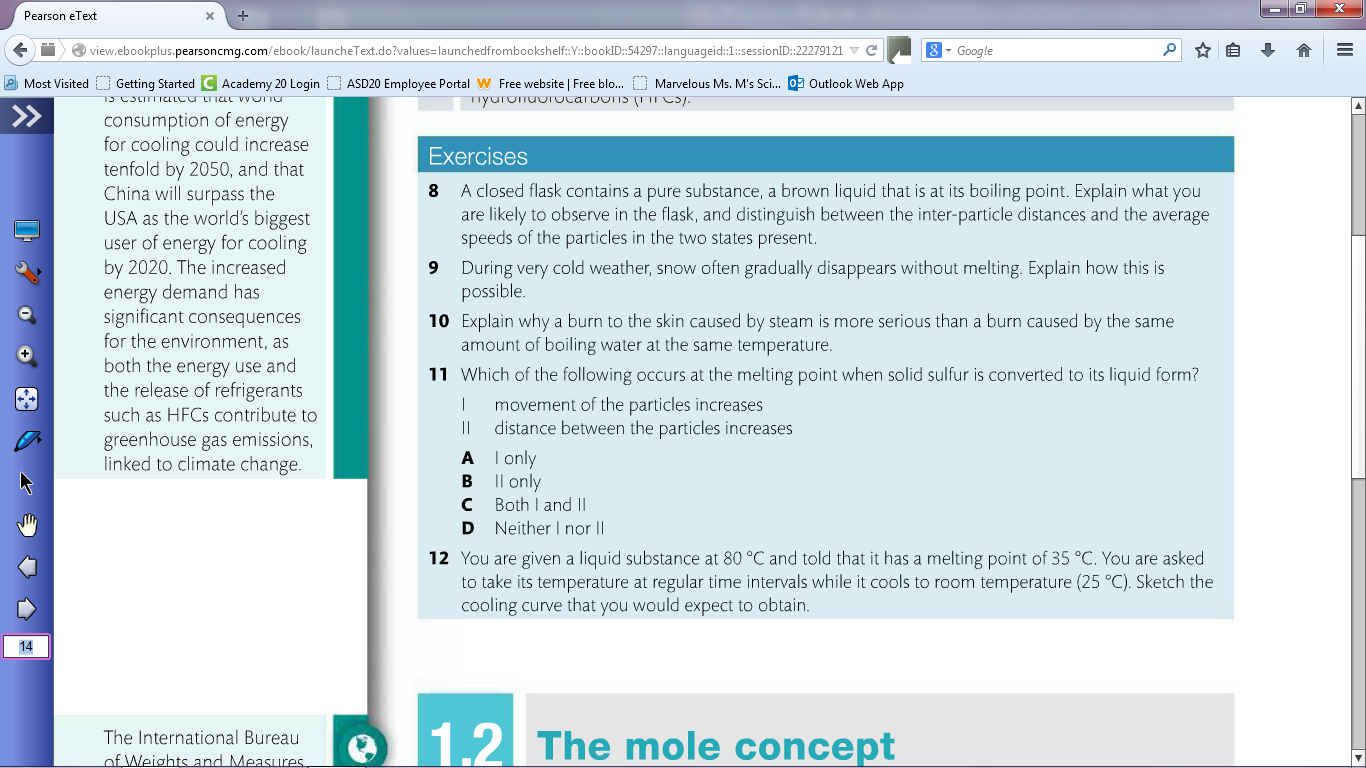 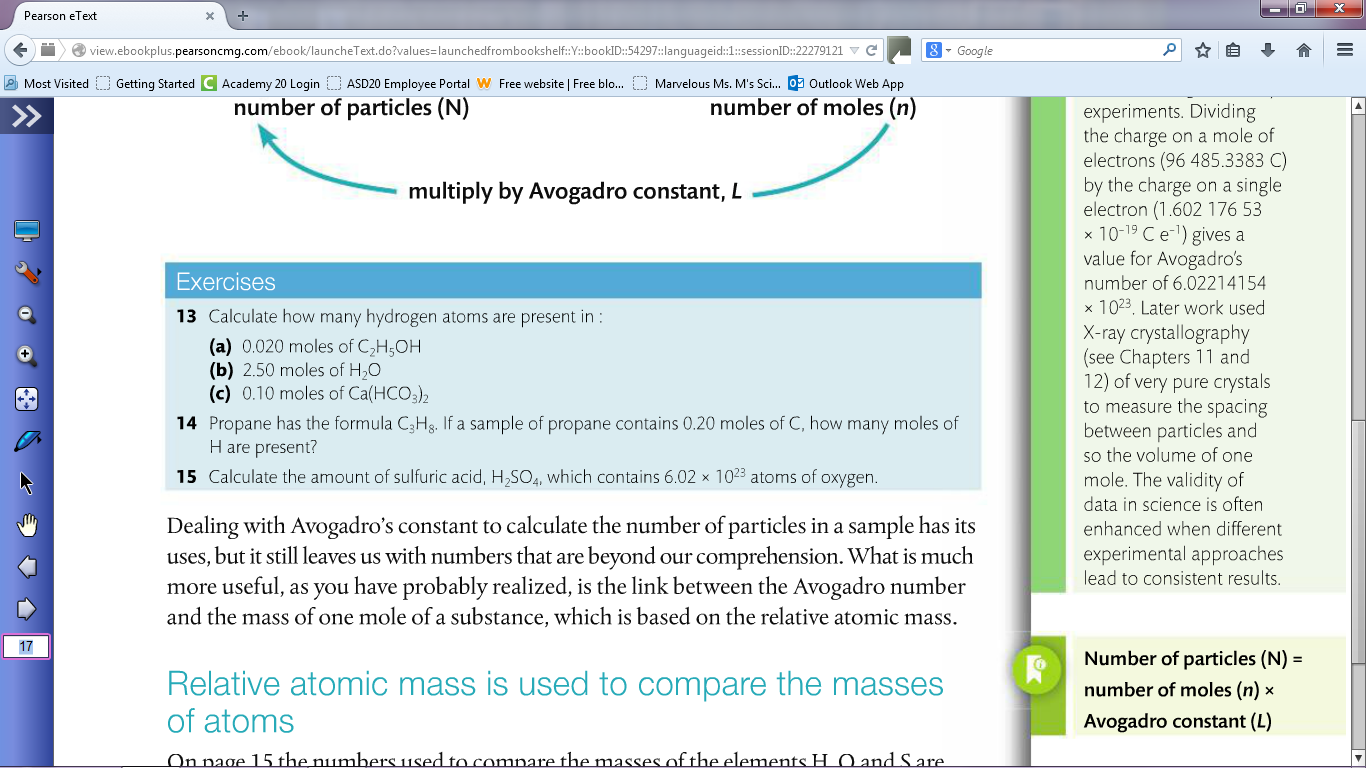 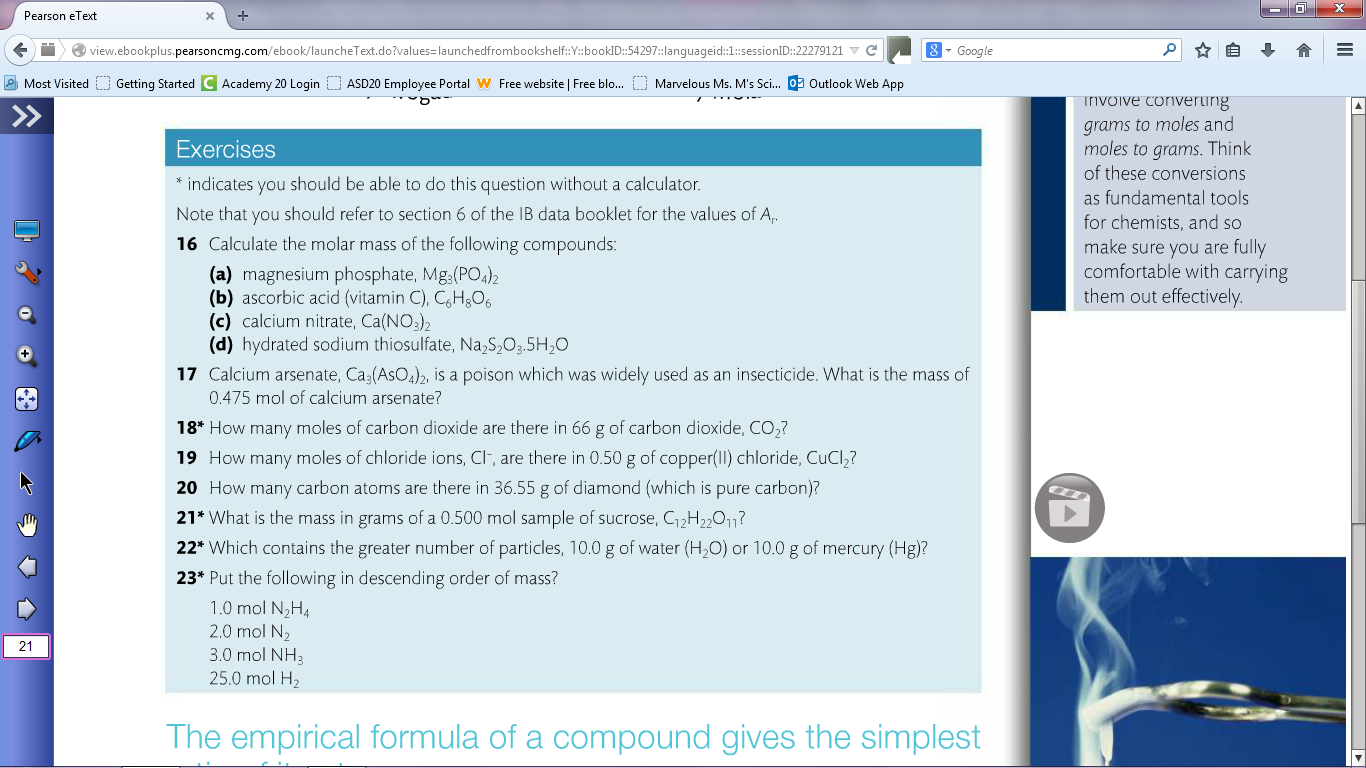 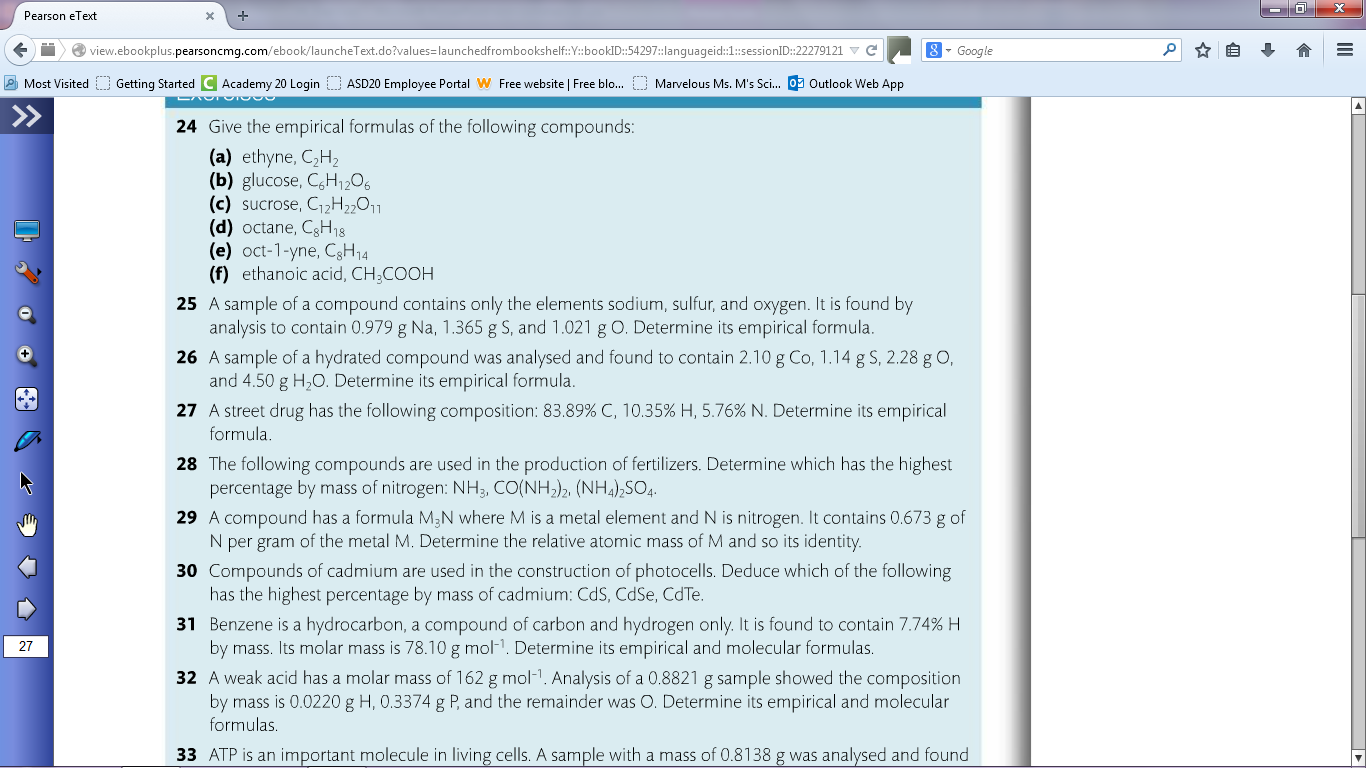 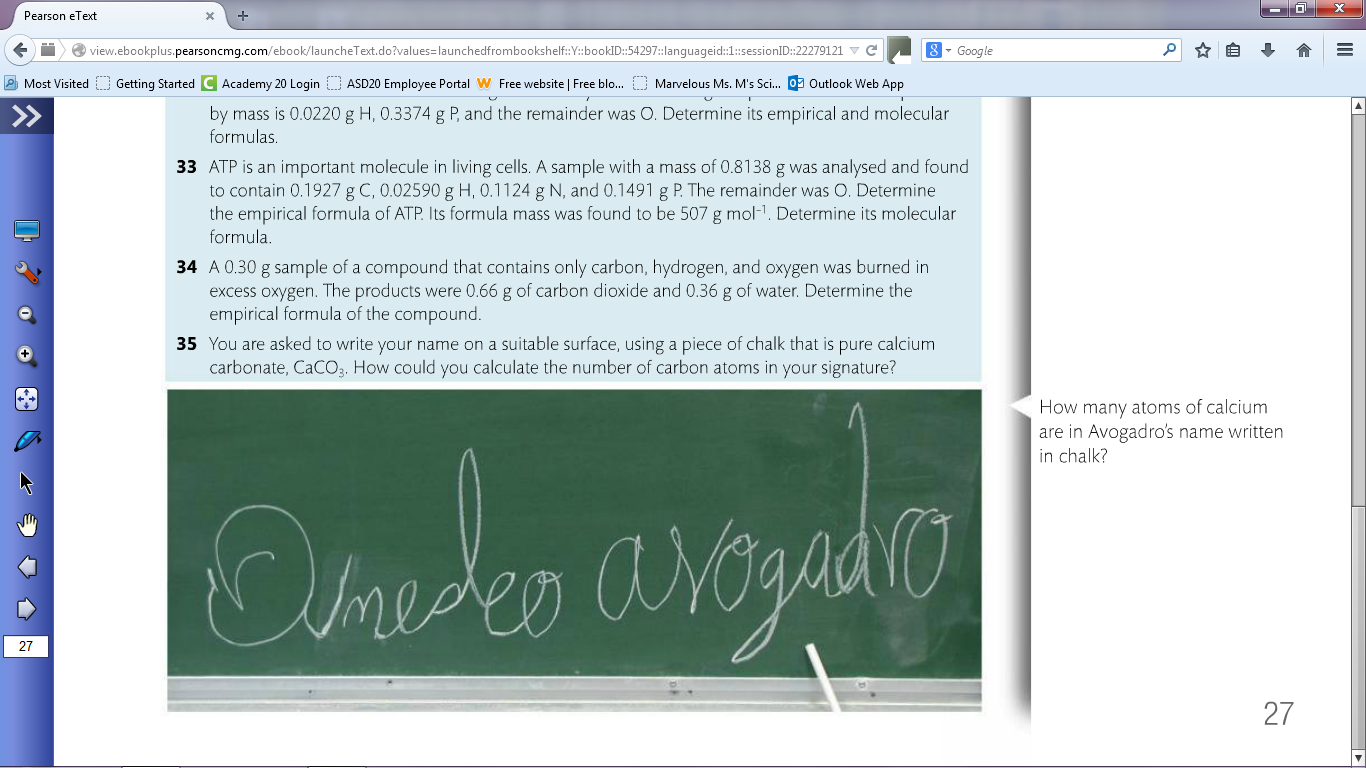 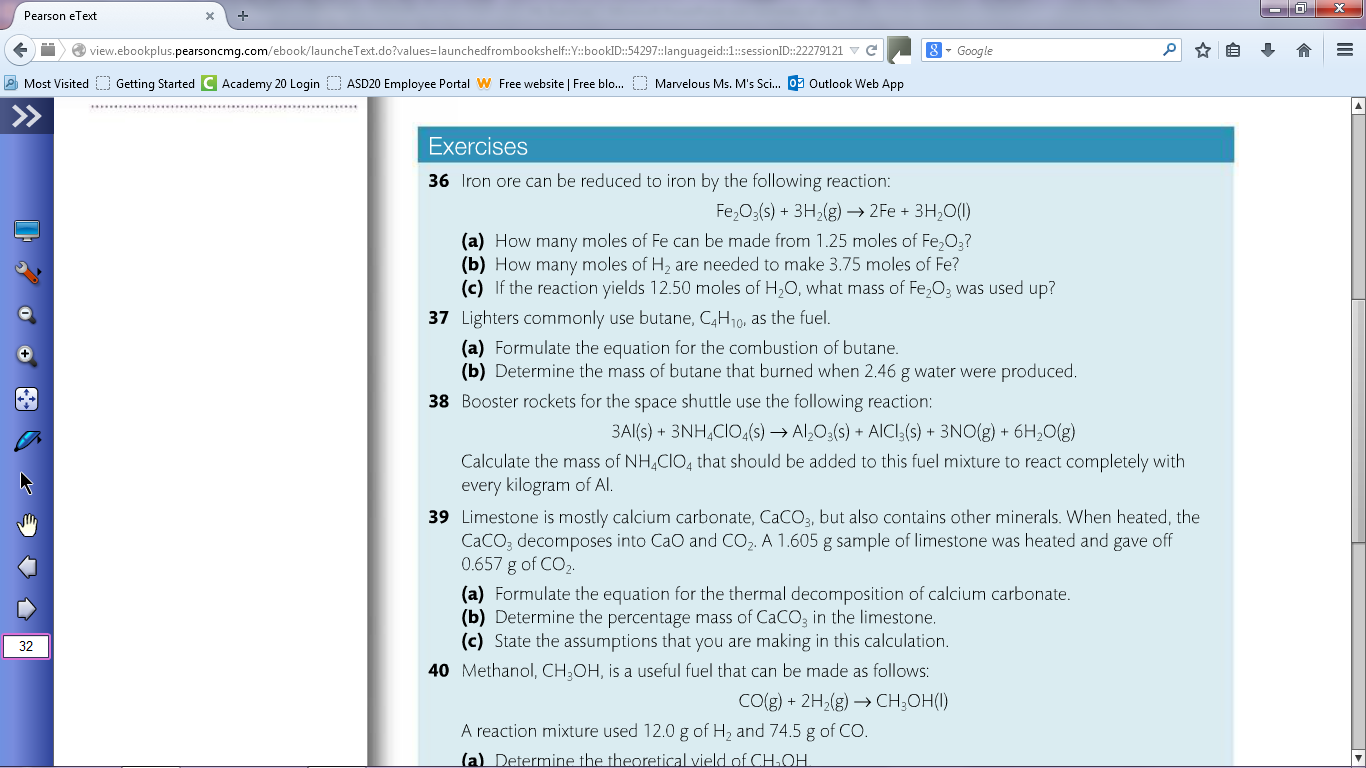 Chapter 1.3
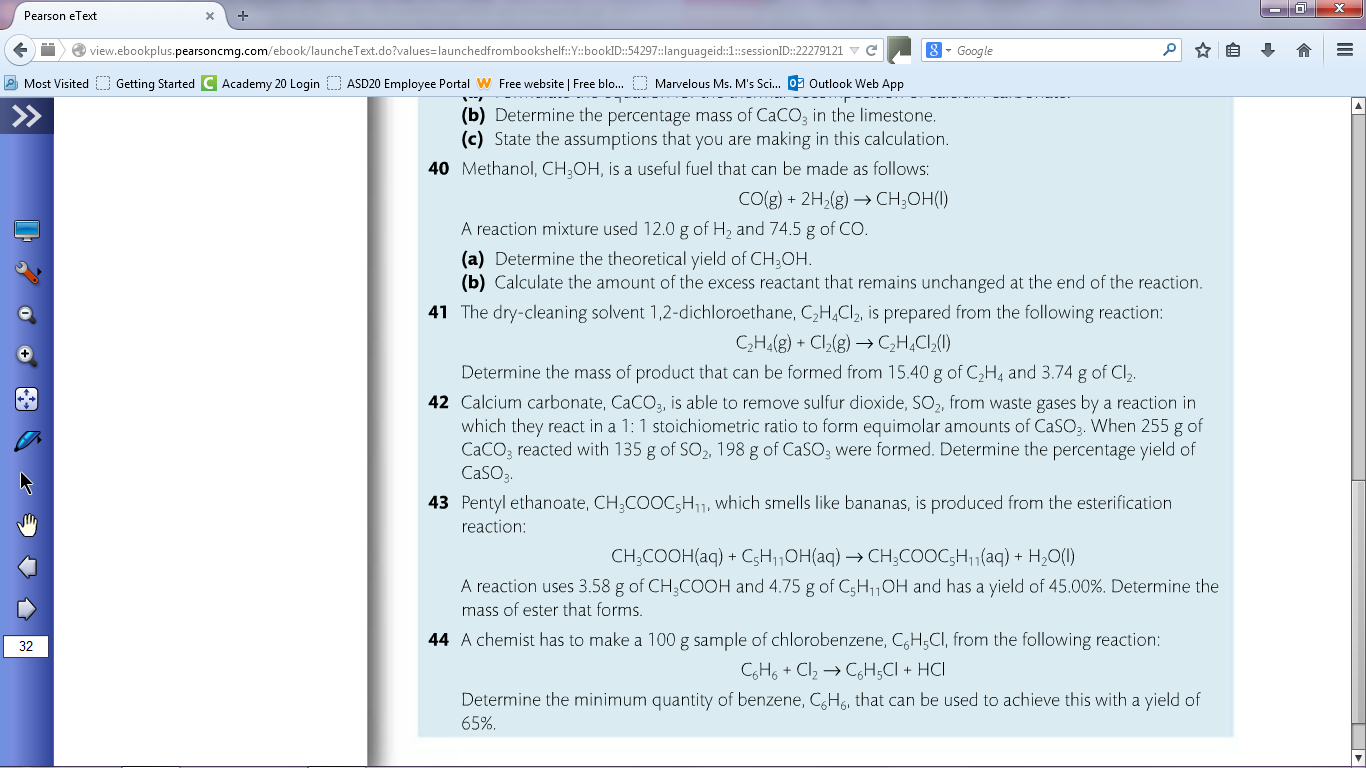 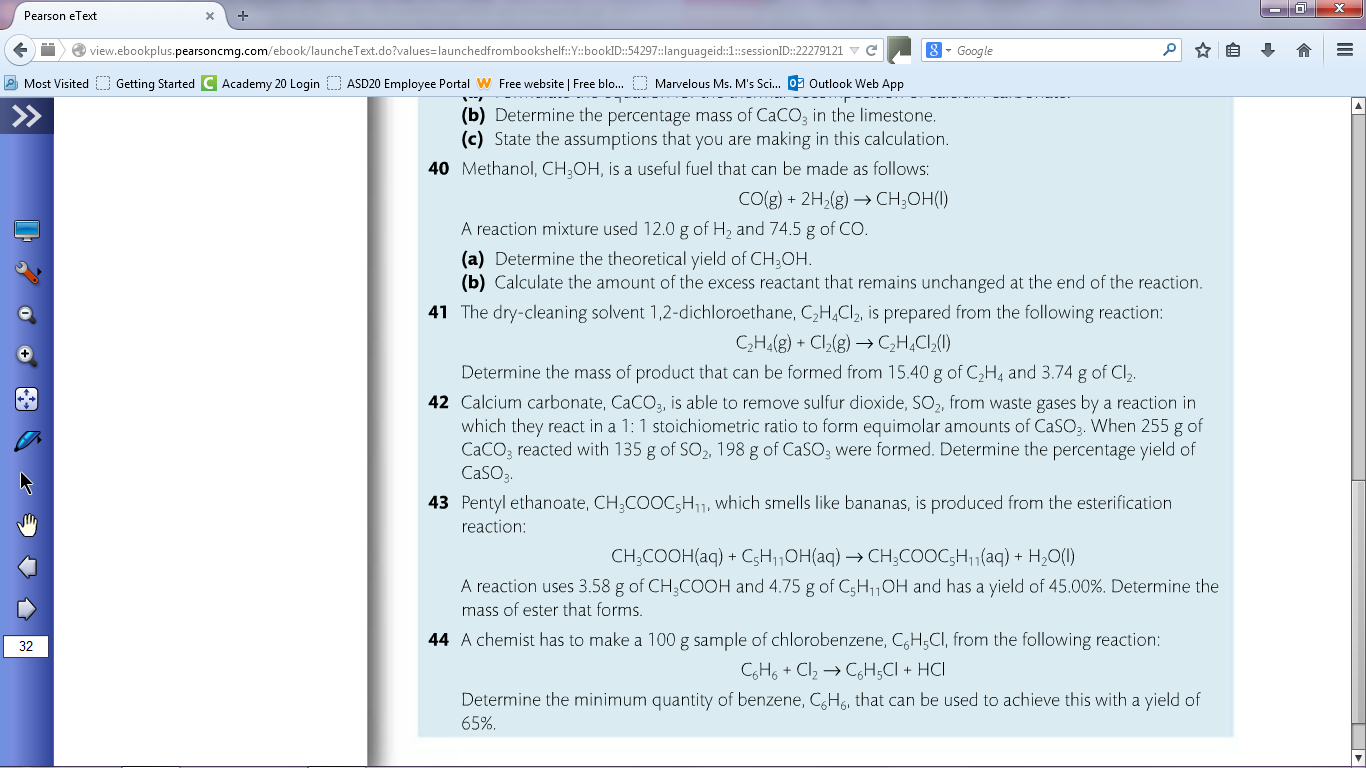 Gas Laws (45-63)
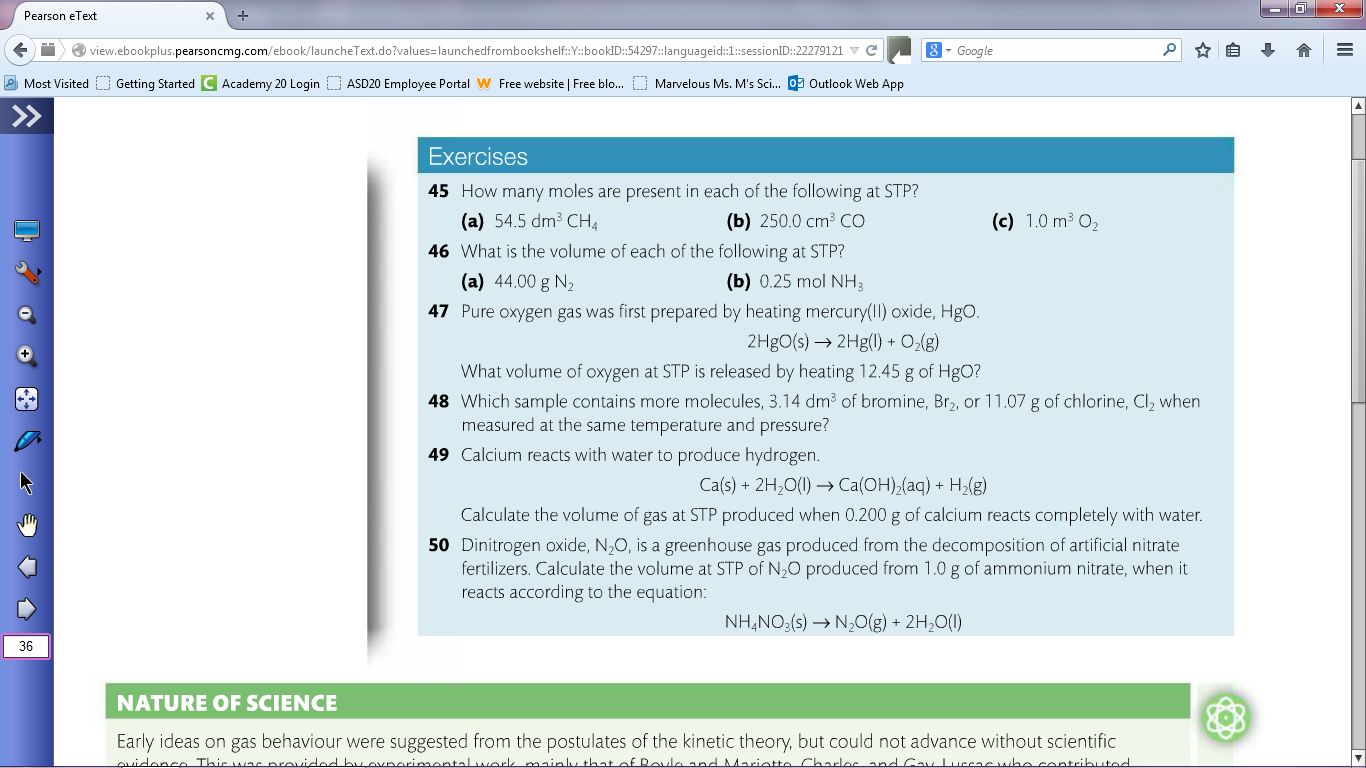 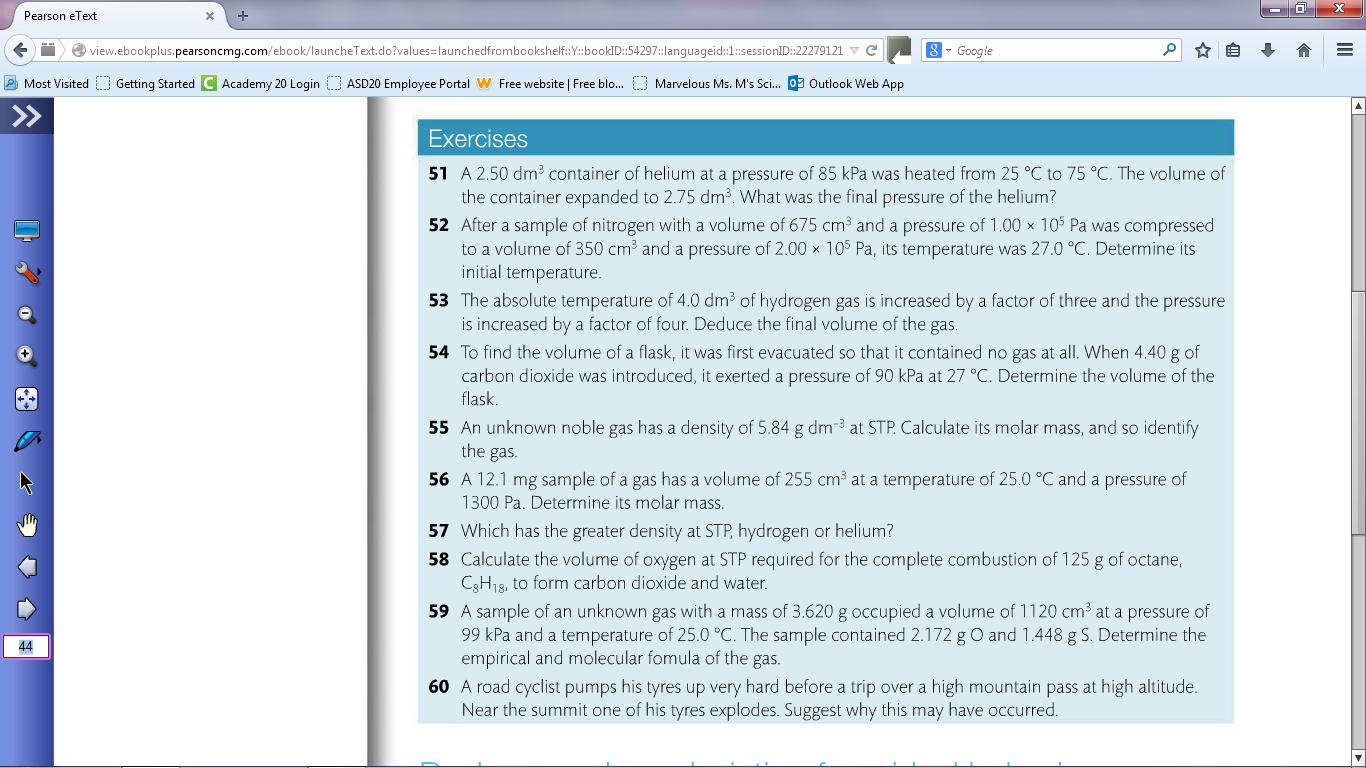 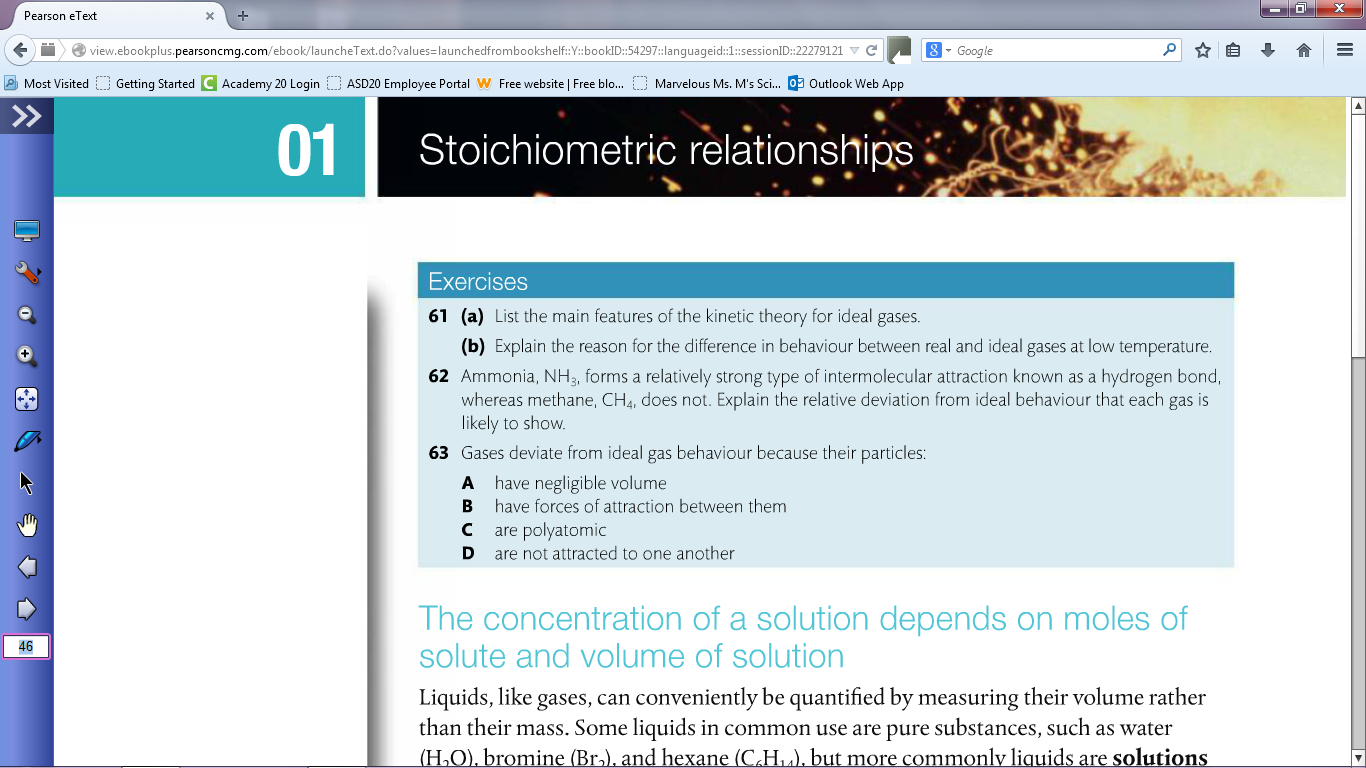 Solutions (64-68) & Titrations (69-70)
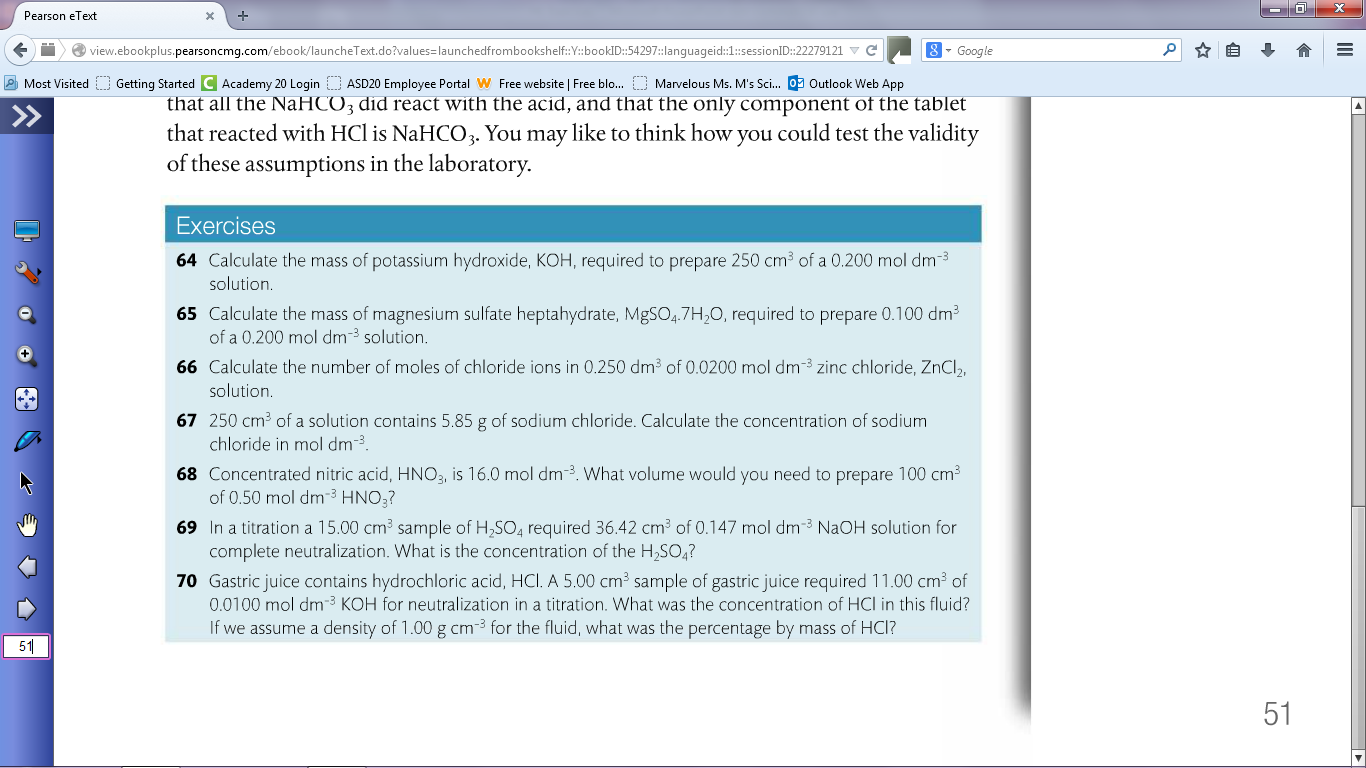 Chapter 1 review for test: 
Start on page 52
Do problems 1-23